Feedback and reviewAction Learning Types of QuestionsCEPS Projectes Socialshttp://asceps.org/en
www.talentmatchingeurope.com  
#TalentMatching  
       fb/twitter    @aspire2createEU 
G+/YouTube   +TalentMatching
Types of questioning
Exploration 

What is the situation? 
What are we talking about?
What do you want to focus on?
What matters to you? 
What result do you want?
How can we help you?
What do you want from this session?
Diagnosis

What events led to this situation?
What did you mean by...?
How can you be more specific about...?
What is your biggest difficulty or problem?
What is working for you in this situation?
What impact is this having on you?
What happens if you don’t...?
It is noticeable that your voice changes / you look uncomfortable etc. when you talk about that – what are you trying to express?
What do you yourself see as the possible causes?
Alternatives and consequences

What do you want to achieve?
What is the dream?
What has worked in the past?
What would make the biggest difference here?
What could you do to change / achieve / influence x?
What might be the consequences of x?
What are the benefits of x?
What are the other options or choices?
General

Can you stay with that point
Can you tell us more
Do you want to take that further
Have you an example of that
On a scale of 1 to 10...
Is there a question that we haven’t asked that you would like us to?
5. Action

What are you going to do?
What is the first step?
How / where / when will you do that?
Where might you find some support?
How committed are you to this action (on a scale of 1 to 10)?
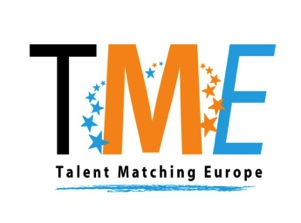 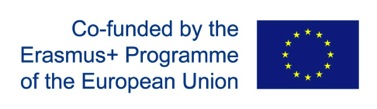 The Talent Matching Europe Project has been co-funded with support from the European Union.The project publications and communications reflect the views only of the author/s, and the Commission cannot be held responsible for any use which may be made of the information contained therein.
www.talentmatchingeurope.com  
#TalentMatching  
       fb/twitter    @aspire2createEU 
G+/YouTube   +TalentMatching
23/06/16
7